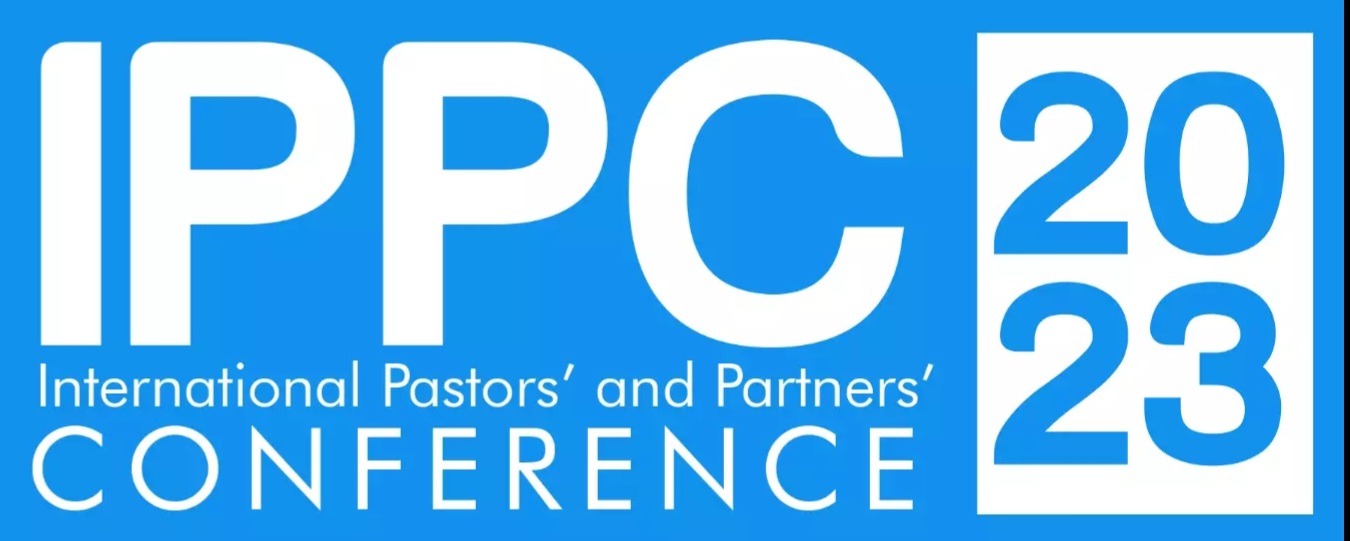 VITAL CONTACTS LIST
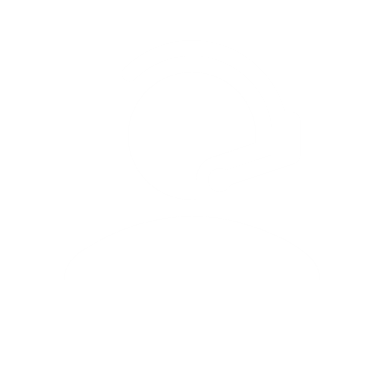